Qual è 
il mio posto
nel mondo?
Chiamati
Ad Amare
La parola di Dio
fu rivolta a...
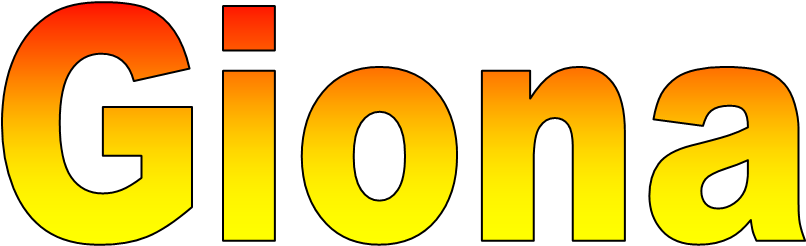 = colomba
Figlio di Amittài
= degno di fiducia
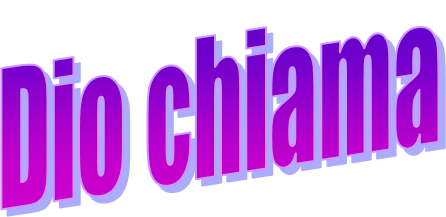 Affida una missione:
Alzati e va' a Ninive
Proclama
Ancora 40 giorni…
poi Ninive
sarà distrutta!
Un Tempo
Per Cambiare
profeta controvoglia
Riluttante e recalcitrante
Come corvo petulante
Cocciuto
Gufo malfidente
Ninive è là dove
non voglio andare!
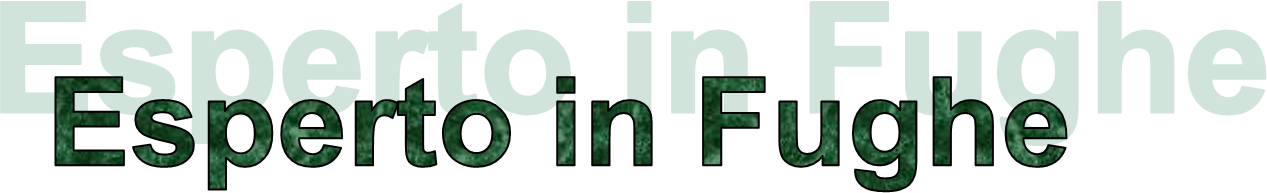 DISOBBEDIENTE
scelte
problemi
sacrifici
Fuga a Tarsis
Direzione opposta
Imbarco a Giaffa
Per un viaggio senza ritorno
Tempesta divina
…è il rimorso.
È toccare il fondo 
per ripartire
Nel silenzio ritrova
se stesso e Dio
La fede dopo la prova
Prima scontroso,
ora umile ringrazia
Al punto di partenza
da dove era fuggito
Dio chiama ancora
Alzati e va' a Ninive
Giona si alzò
e andò 
secondo la parola di Dio:
40 giorni per convertirsi
Un’altra possibilità!
Ninive pregò Dio
con tutto il cuore
e con tutte le forze
E anche Giona!
Ninive credette e fu salva!
Da qui in poi
Per animatori/educatori
HAI UNA MISSIONE
da cui dipende
la salvezza (=gioia) 
dei ragazzi
Chiamata personale dall’eternità
Chiamata nella libertà: 
tu sei architetto della tua vita
Ogni vita è vocazione all’Amore
Vocazione è risposta più che scelta
Ogni vocazione è in costruzione
permanente: ogni giorno un Sì
Dio rende capaci quelli che sceglie
ESSERE 
FEDELE
ti costerà 
fatica
Dio ti incoraggia
e si aspetta TANTO DA TE,
da VOI
Buon Campo